Figure 16 Distributions of Eddington ratios in bins of BH mass and redshift for the Type-1 AGN sample. The panels are ...
Mon Not R Astron Soc, Volume 425, Issue 1, September 2012, Pages 623–640, https://doi.org/10.1111/j.1365-2966.2012.21513.x
The content of this slide may be subject to copyright: please see the slide notes for details.
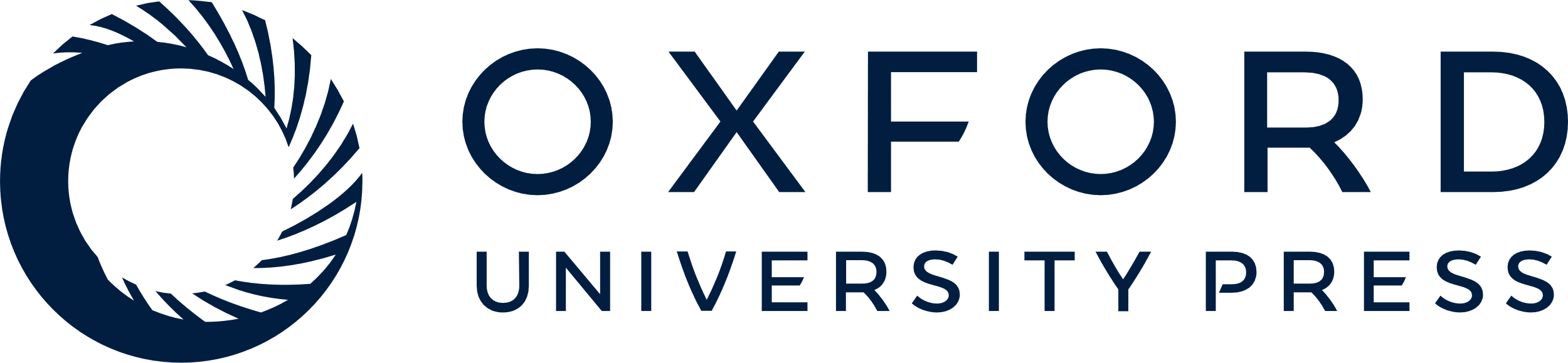 [Speaker Notes: Figure 16 Distributions of Eddington ratios in bins of BH mass and redshift for the Type-1 AGN sample. The panels are divided between z < 1.2 (top three panels) and 1.2 ≤ z ≤ 2.3 (lower three panels), and BH masses increase from left to right [Log MBH (M⊙) intervals are reported on top of each panel]. The black histograms show the observed λEdd distributions, while the red dashed histograms represent the distributions corrected for incompleteness. The dashed red lines represent the median values corresponding to the completeness-corrected distributions, while the solid black lines in the first and in the second bins are plotted at the λEdd value corresponding to the median in the highest luminosity bin. There are ∼20 and ∼37 objects in each bin at z < 1.2 and 1.2 ≤ z ≤ 2.3, respectively. The numbers of AGN in the completeness-corrected λEdd distributions are 96, 26 and 19 at z < 1.2, while 79, 52 and 45 at 1.2 ≤ z ≤ 2.3 from left to right.


Unless provided in the caption above, the following copyright applies to the content of this slide: © 2012 The Authors Monthly Notices of the Royal Astronomical Society © 2012 RAS]